Gebruikersbijeenkomst
Data.overheid.nl
Team Data.overheid.nl
12 April 2019
Den Haag | 23 november 2018
1
Programma
13.00 - 13.10 	Jelle Verburg (data.overheid.nl) 						– Introductie & nieuwste ontwikkelingen
13.10 – 13.15	Eline Arriens & Marit Blank (EDP) – EU Datathon 
13.15 - 13.45 	Gert Meeder & Raymond Chaudron (De 					Nederlandsche Bank) – Open data bij DNB
13.45 - 14.00 	Verplaatsen naar workshopzalen	
14.00 - 14.45 	Workshopronde 1

14.45 - 15.00		Pauze/verplaatsen naar workshopzalen 

15.00 - 15.45 	Workshopronde 2
15.45 - 16.00 	Verplaatsen naar Oostvaardersplassenzaal
16.00 - 16.25 	Afsluiting, wrap-up
2
16.30 afsluiting: borrel in de Skylounge (Noord toren)!
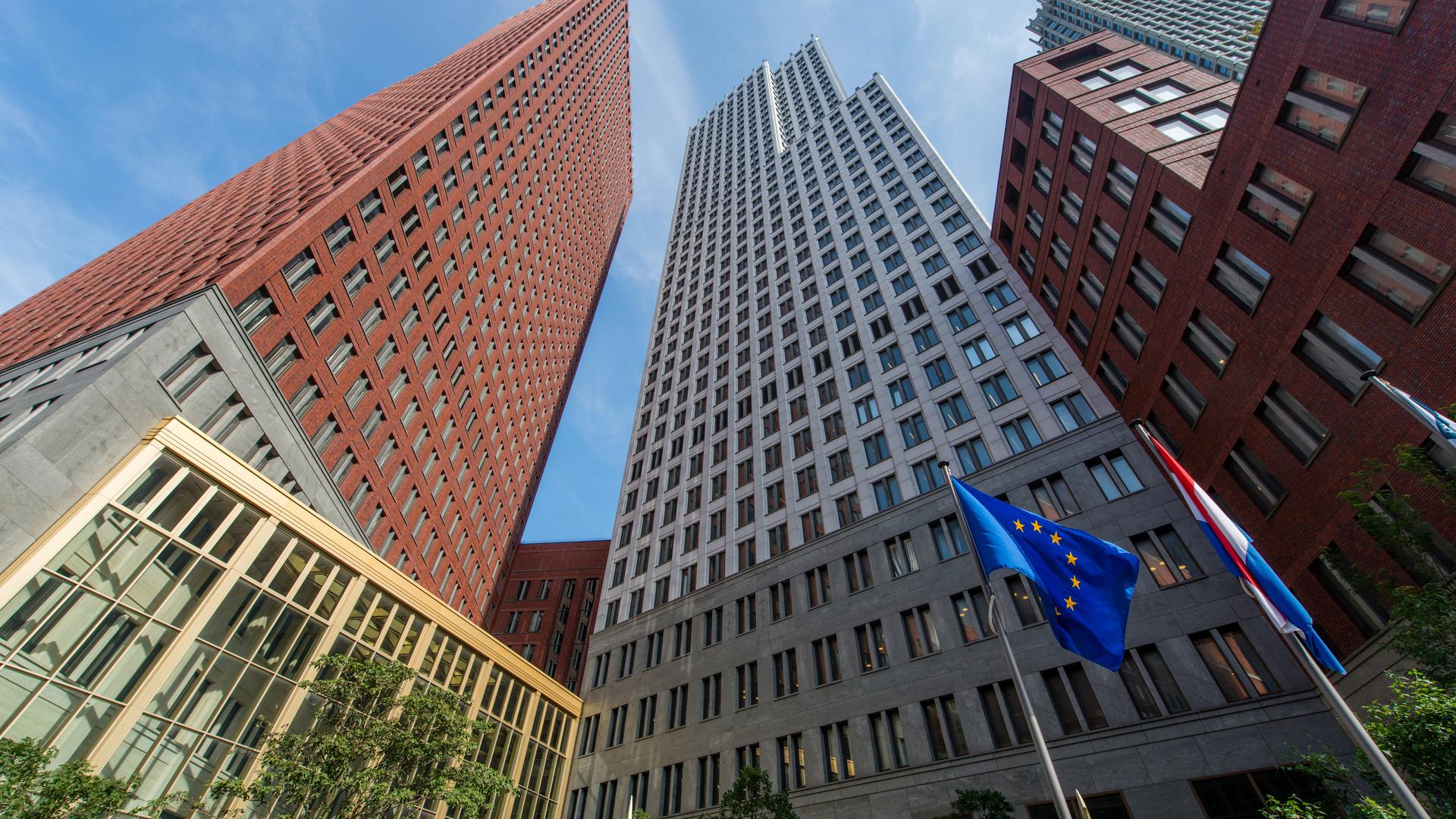 Oud en vertrouwd
[Speaker Notes: Jelle pakt over]
Indeling Workshopronde 1
Gerard den Heyer (CTGB/NVWA)
    Open data en API’s - Betuwezaal (Merel)
Richard de Boer (Oberon)Toepassing open data  - Peelzaal (Merel)
Jelle Verburg (KOOP)Impact open data Oostvaardersplassenzaal
5
Indeling Workshopronde 2
Agethe Derkse & Willem ter Berg (gemeente Nijmegen) Open data in Nijmegen - Betuwezaal (Merel/Jelle)
Xaviro Jokhoe (Flamengo Report)- Toepassing open data   Peelzaal (Merel)
Eva Hendricks & Marcel Hopman (Min. BZK) Herziening van de PSI Directive Oostvaardersplassenzaal (Jelle)
1. INTRODUCTIE
Jelle Verburg (data.overheid.nl)
6
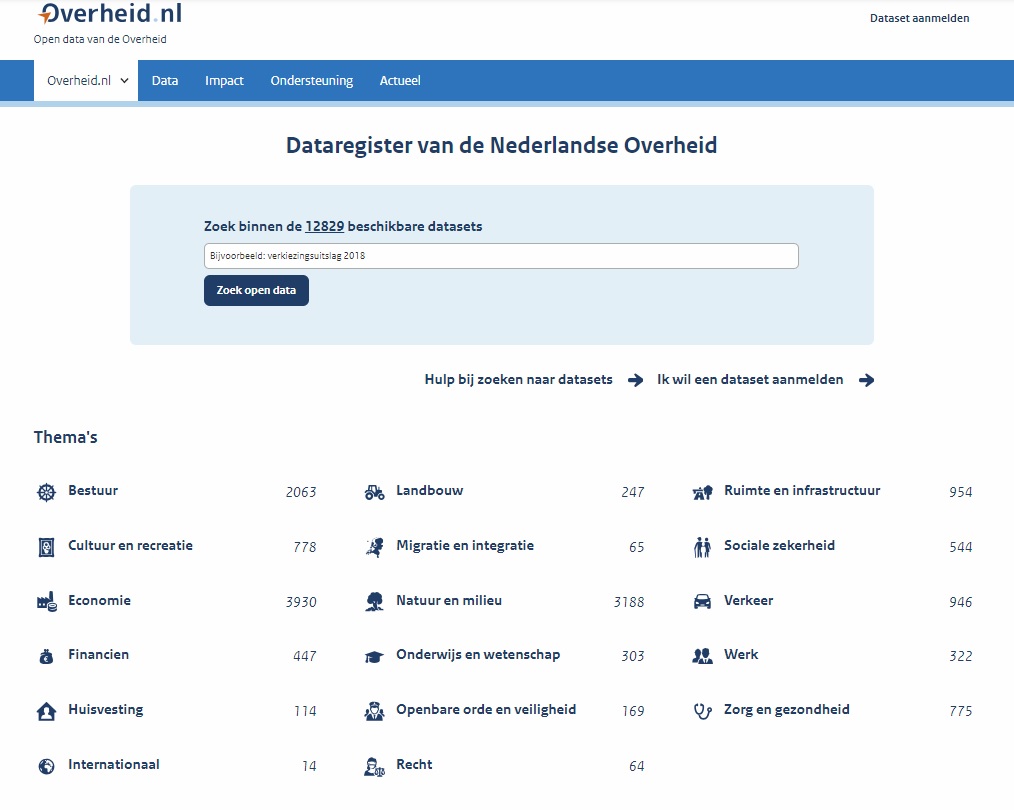 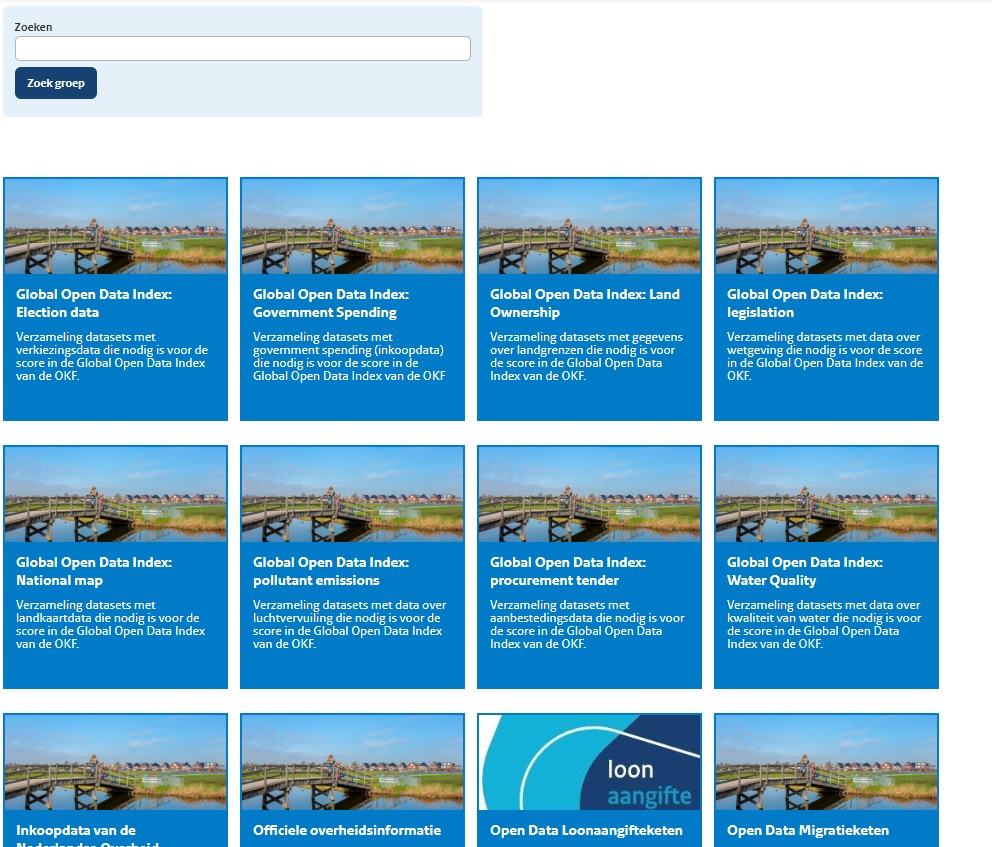 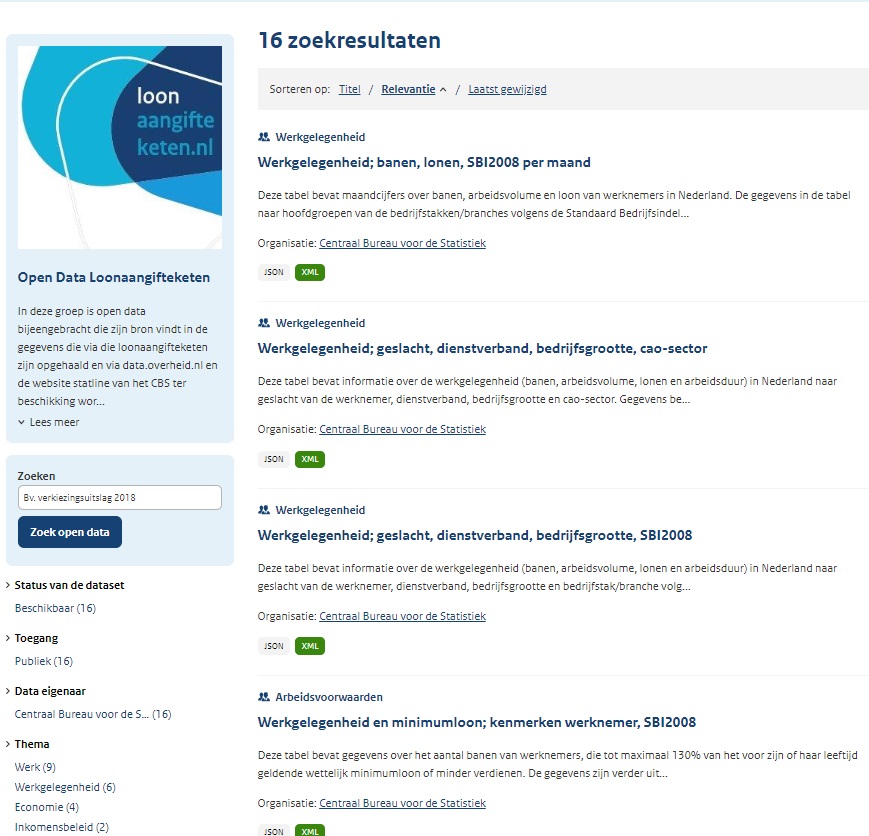 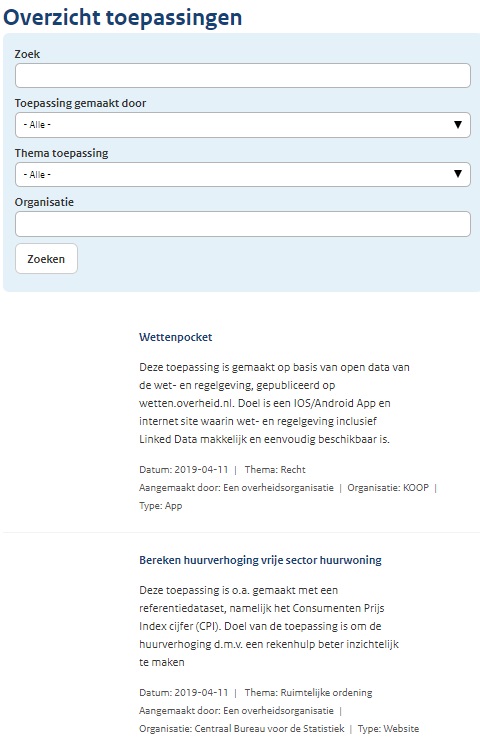 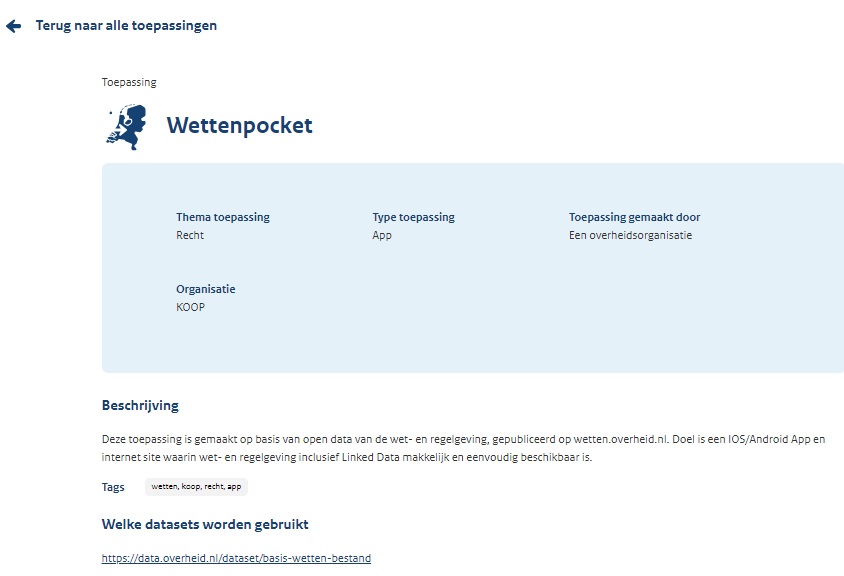 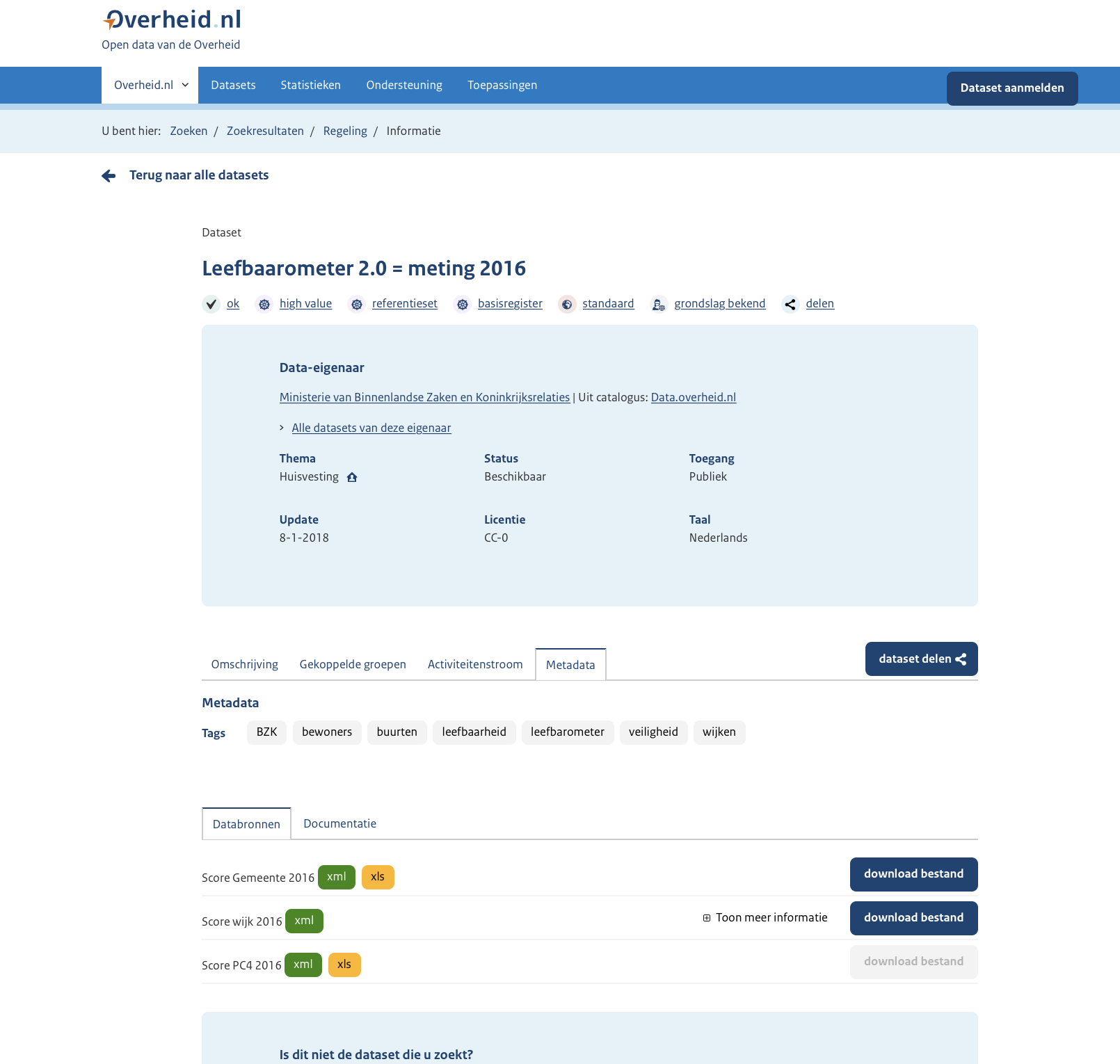 Dataset classificaties
Wat is er verder nieuw op data.overheid
High Value lijsten: 
-    Gemeenten 
Provincies
Waterschappen (i.o.)
RIJK (i.o.)
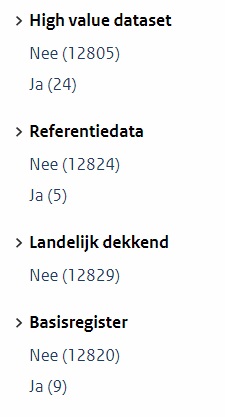 Dataset landelijk dekkend?

Basisregistratie?
Aansluiten op data.overheid.nl
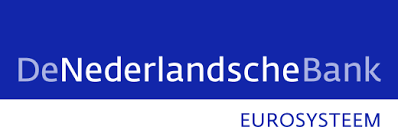 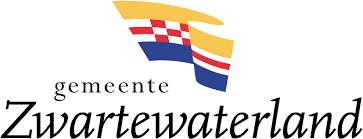 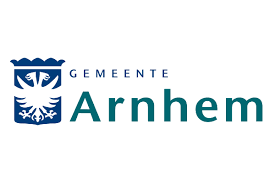 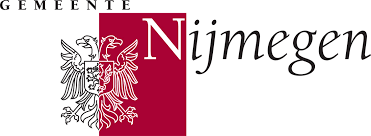 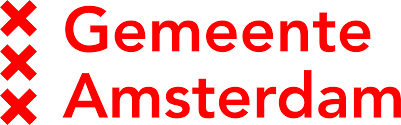 14
In de pijplijn
CBS/Kadaster samenwerking 
 Landelijke dekkende datasets
Classificaties
Referentiedatasets
Groeperen datasets
High Value datalijst RIJK
Toepassingen overzicht
16
In de pijplijn
Focus op communities van data
1. Hoe kan data.overheid.nl deze communities het beste ondersteunen?
2. Wat wil de hergebruiker?


Meer inzicht in de data geven
17
Provinciaal landelijk subsidieregister
Zeven kerntaken van een provincie:
1. Duurzame ruimtelijke ontwikkeling, waaronder waterbeheer
2. Milieu, energie en klimaat
3. Vitaal platteland, natuurbeheer & ontwikkeling natuurgebieden
4. Regionale bereikbaarheid en regionaal openbaar vervoer
5. Regionale economie
6. Culturele infrastructuur en monumentenzorg
7. Kwaliteit van het openbaar bestuur


High value datalijst voor provincies
Programma
13.00 - 13.10 	Jelle Verburg (data.overheid.nl) 						– Introductie & nieuwste ontwikkelingen
13.10 – 13.15	Eline Arriens & Marit Blank (EDP) – EU Datathon 
13.15 - 13.45 	Gert Meeder & Raymond Chaudron (De 					Nederlandsche Bank) – Open data bij DNB
13.45 - 14.00 	Verplaatsen naar workshopzalen	
14.00 - 14.45 	Workshopronde 1

14.45 - 15.00		Pauze/verplaatsen naar workshopzalen 

15.00 - 15.45 	Workshopronde 2
15.45 - 16.00 	Verplaatsen naar Oostvaardersplassenzaal
16.00 - 16.25 	Afsluiting, wrap-up
18
Indeling Workshopronde 1
Gerard den Heyer (CTGB/NVWA)
    Open data en API’s - Betuwezaal (Merel)
Richard de Boer (Oberon)Toepassing open data  - Peelzaal (Merel)
Jelle Verburg (KOOP)Impact open data Oostvaardersplassenzaal
20
Indeling Workshopronde 2
Agethe Derkse & Willem ter Berg (gemeente Nijmegen) Open data in Nijmegen - Betuwezaal (Merel/Jelle)
Xaviro Jokhoe (Flamengo Report)- Toepassing open data -  Peelzaal (Merel)
Eva Hendricks & Marcel Hopman (Min. BZK) Herziening van de PSI Directive - Oostvaardersplassenzaal (Jelle)